Lupus Disease
Biological Research
[Speaker Notes: This is the title page.]
Introduction
Lupus is an autoimmune disease
There are several different types
1.5 to 2 million Americans have some form of Lupus
Women are more vulnerable than men
African/American women have a higher mortality rate
[Speaker Notes: Lupus is classified as an autoimmune disease where the bodies immune system becomes hyperactive and starts to attack the normal healthy tissue. This can result is swelling, damage to the joints, blood and the vital organs such as the  kidneys, heart and lungs.  It is estimated that between 1.5 to 2 million Americans suffer from the disease and women are considered to be 9X more vulnerable than men.  Research continues to examine genetic considerations and particularly in African / American women where there is a higher mortality rate.  The disease has no distinction between social status and class i.e. Celebrities are just as likely to be impacted and Michael Jackson suffered from the disease.  There still remains a mystery as to what precisely causes this disease and to date there is no known cure. The disease is placed into a managed environment by means of effective drug control.  Genetic disposition is considered a real possibility by means of inherited predisposition and this may be triggered by certain environmental conditions.]
Symptoms of Lupus
No two cases are exactly alike
Symptoms may be slow or rapid and include such items as:-
Aching joints
Swelling of hands (Kidney problems)
Fever, more than 100 degrees F
Prolonged extreme fatigue
Skin lesions or rashes
[Speaker Notes: There are several distinct types of the Lupus disease and these have many variations to the theme.  The wide range of symptoms may attack varying parts of the body and symptoms may appear suddenly or over time.  Such conditions may be mild or severe and temporary or permanent.  Symptoms that may be experienced include: 
Aching joints
Swelling of hands (Kidney problems)
Fever, more than 100 degrees F
Prolonged extreme fatigue
Skin lesions or rashes
The disease can lead to complications in many other areas of the body and in particular the main organs.  As such this can become a degenerative disease with high risk of morbidity.  Lupus increases the risk of several types of cancer and bone tissue disease.  (http://www.medicalnewstoday.com/info/lupus)]
Entire body picture
Lupus may attack several sites on the body
There is currently no cure for Lupus
Use of drugs helps to control the disease
Treatments differ per individuals and dosage will vary according to severity
[Speaker Notes: In order to be diagnosed with Lupus you need to have 4 out of 11 typical signs of the disease.  Doctors will arrange for a number of different types of tests to be carried out and these will include:-
 Antibody tests
CBC
Chest Xray
Kidney biopsy
Urinalysis
The disease may also result in a wide range of additional tests in order to determine the range or extent of the disease. 
There is no cure for Lupus and treatment will depend upon the severity of the individual case in question. Most treatment is via drugs regime in order to manage the disease in a controlled environment. 
(http://www.ncbi.nlm.nih.gov/pubmedhealth/PMH0001471/]
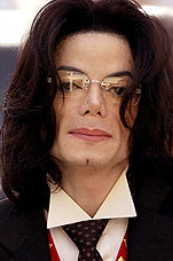 Michael Jackson
Michael Jackson suffered for many years
The disease can manifest itself as a result of childhood abuse and trauma
It was the skin disorder that bothered him the most
This caused white blotches of skin
[Speaker Notes: Michael Jackson is an example of a celebrity that suffered many years from Lupus. Many believe that his famous glove was to disguise the swelling of his hand. In addition to genetic triggers it is also accepted that childhood abuse and trauma is one of the factors that may lead to Lupus later in life.  Jackson was know to have had a troubled childhood.  He was most troubled by the skin disorder that created many white blotches to appear on his skin.  Jackson had a troubled mental state and this was compounded by the relentless persecution from the media; much of which portrayed inaccurate information about the rock star. Media reported that he bleached his skin because he wanted to be white without understanding the implications of his condition. http://www.people.com/people/package/article/0,,20287787_20288162,00.html]
References
(Messer, L 2012)
(Fuller, B 2012)
(PubMed Health, 2012)
(Medical News Today, 2012)
(Hughes, 2000)

References
Fuller, B. (2012, 6 15). The Real Reason for Michael Jackson's Death? His Secret Fatal Illness. Retrieved from Huffington Post: http://www.huffingtonpost.com/bonnie-fuller/the-real-reason-for-micha_b_221825.html
Hughes, G. R. (2000). Lupus the facts. Oxford: Oxford University Press.
Medical News Today. (2012, 6 15). What is lupus. Retrieved from Medical News Today: http://www.medicalnewstoday.com/info/lupus
Messer, L. (2012, 6 15). Deepak Chopra: Michael Jackson Had Lupus. Retrieved from People: http://www.people.com/people/package/article/0,,20287787_20288162,00.html
PubMed Health. (2012, 6 15). Systematic Lups Erythematosus. Retrieved from Pub Med Health: http://www.ncbi.nlm.nih.gov/pubmedhealth/PMH0001471/
[Speaker Notes: (Messer, L 2012)
(Fuller, B 2012)
(PubMed Health, 2012)
(Medical News Today, 2012)
(Hughes, 2000)

References
Fuller, B. (2012, 6 15). The Real Reason for Michael Jackson's Death? His Secret Fatal Illness. Retrieved from Huffington Post: http://www.huffingtonpost.com/bonnie-fuller/the-real-reason-for-micha_b_221825.html
Hughes, G. R. (2000). Lupus the facts. Oxford: Oxford University Press.
Medical News Today. (2012, 6 15). What is lupus. Retrieved from Medical News Today: http://www.medicalnewstoday.com/info/lupus
Messer, L. (2012, 6 15). Deepak Chopra: Michael Jackson Had Lupus. Retrieved from People: http://www.people.com/people/package/article/0,,20287787_20288162,00.html
PubMed Health. (2012, 6 15). Systematic Lups Erythematosus. Retrieved from Pub Med Health: http://www.ncbi.nlm.nih.gov/pubmedhealth/PMH0001471/]